The Water Cycle
By 
Baylen Bryan
The Water Cycle
The movement of water into the air as water vapor and back to Earth’s surface as precipitation.
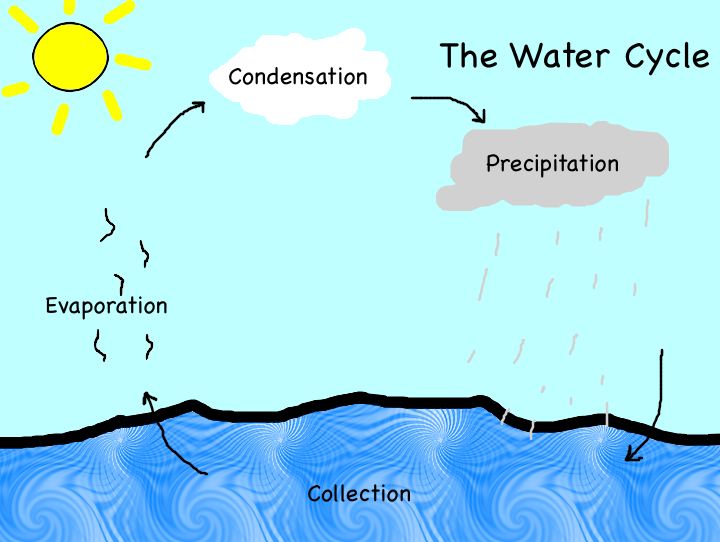 Evaporation
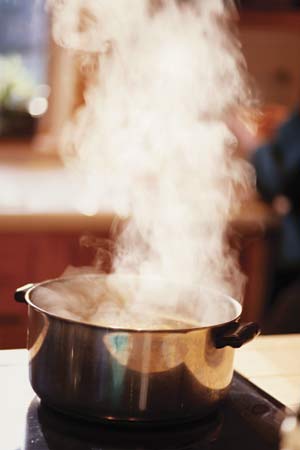 Heat from the sun can melt ice on a lake, river, or other solid ice surface and change it to a liquid. The sun can also change the liquid to water vapor.
Evaporation happens when a liquid changes to a gas.
Condensation
Condensation is when a gas changes to a liquid.
The gassy air cools and the water vapor condenses. It becomes a liquid again.
Precipitation
Any form of water that falls from the clouds to Earth.
The water vapor collects and gets really heavy that it begins to fall to Earth as precipitation.
The four forms are: Rain, Sleet, Snow, Hailstone
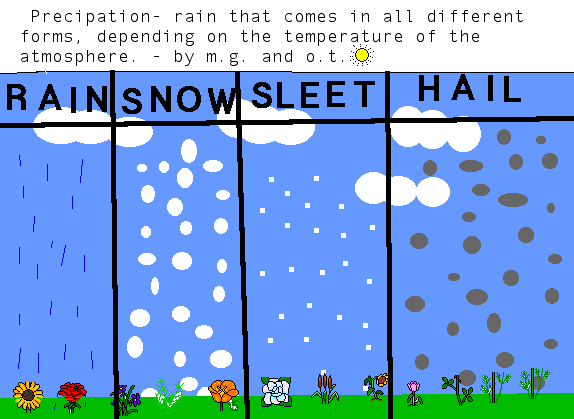 Solid
Matter that keeps its shape and size without a container.
Ice is the solid state of water.
It forms when heat is removed and temperatures fall below 0 degrees Celsius and 32 degrees Fahrenheit.
Liquid
Matter that takes the shape of its container and is pourable.
Water is a liquid.
Gas
Matter that takes the shape of its container with a lid. If the lid is taken off, the gas will go out into the air.
Water in a gas form is water vapor.
Causes of Cloud Formation
Clouds form when water vapor in the air condenses. Condensation is what makes the clouds form.
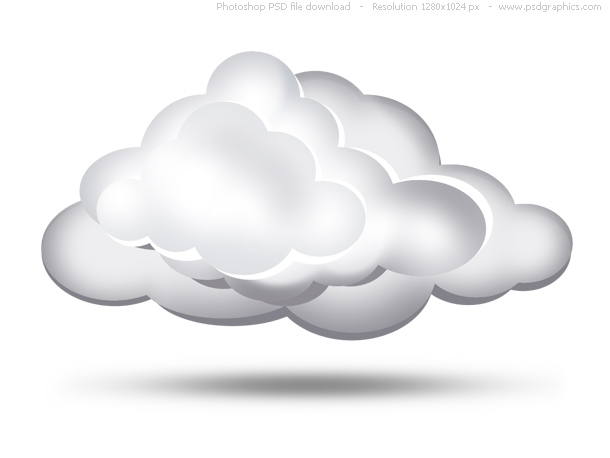 Stratus
Clouds that are low-level that form layers. 
Stratus clouds usually bring rain.
Cumulus
These clouds are fluffy with a flat bottom. 
They are found low in the sky.
Usually mean fair weather.
Cirrus
Thin clouds that look like feathers.
Made of ice crystals.
Found high in the sky.
Mean weather is fair.
Cumulonimbus
Clouds that bring thunderstorms!
Compare Climate and Weather
Both are conditions of the atmosphere and deal with weather
The conditions of the atmosphere at a certain place and time.
The average weather conditions in an area over a long period of time.
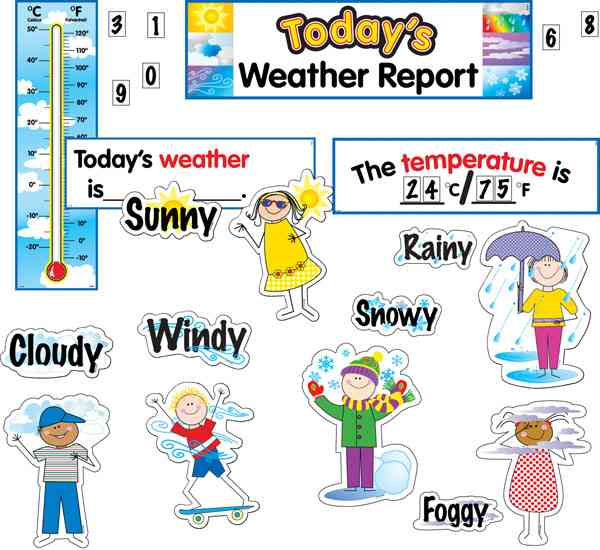 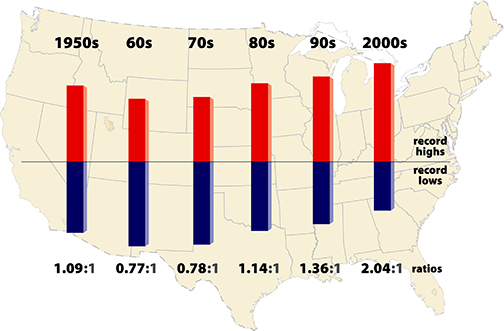 Thermometer
A thermometer measures the temperature of the air. 
How hot or cold it is.
Rain Gauge
A rain gauge collects and measures the amount of precipitation that has fallen in an area.
How much rain a place gets.
Barometer
Measures air pressure
Wind Vane
Tells which direction the wind is blowing. 
Example the wind is blowing Southeast.
Anemometer
Measures the speed of the wind.
Example is 8 mile per hour wind.
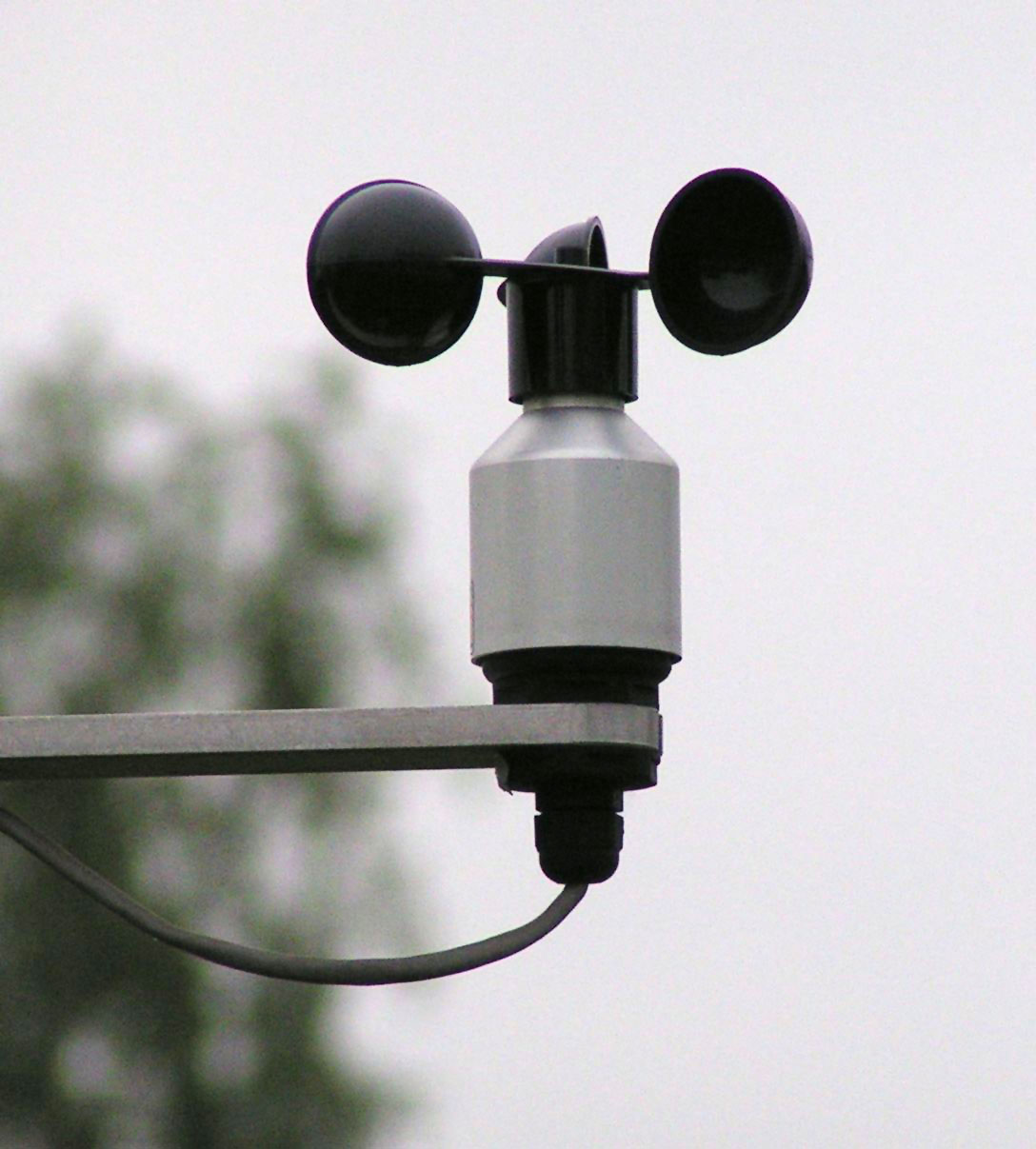 What are  Cold & Warm Fronts?
Cold front
Warm front
A warm front forms as a warm air mass pushes into a cold air mass.
A cold front forms as a cold air mass meets a warm air mass.
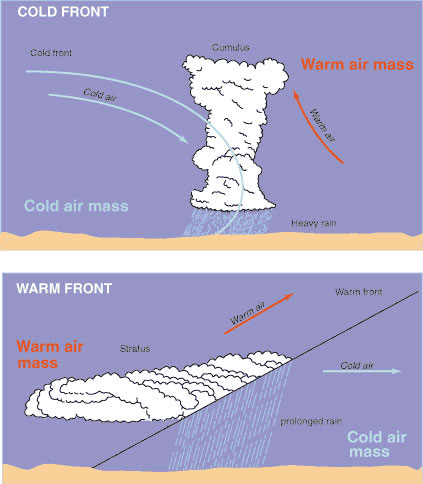 What have I learned this period?!?
I learned about the water cycle and the weather tools, and how to use them. I also liked the balloon project . My favorite part was learning about the weather tools!!!
GO SCIENCE!!!